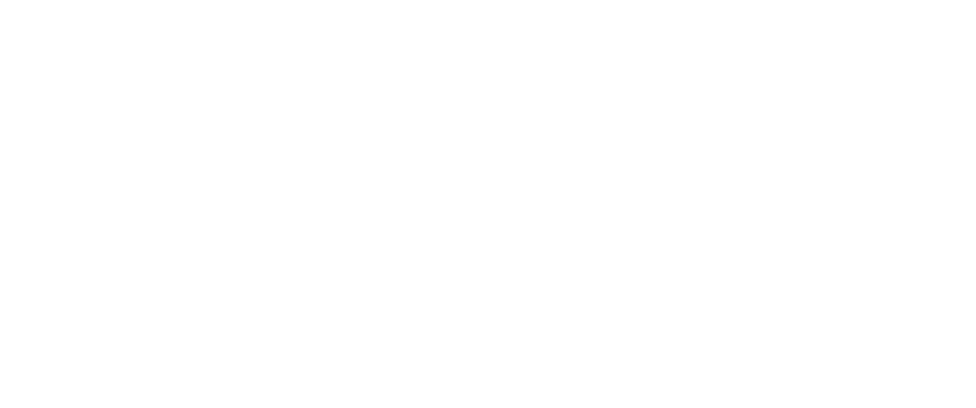 1)


2)


3)


4)
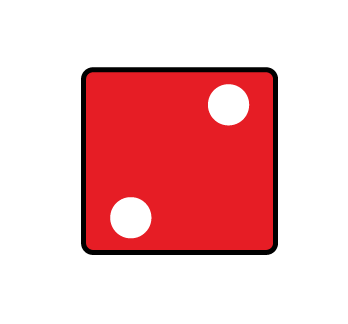 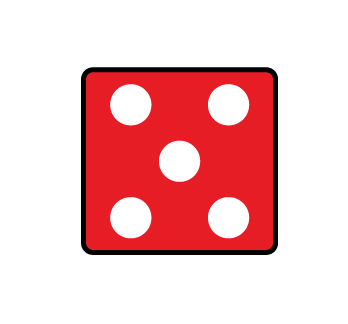 1)


2)


3)


4)
5
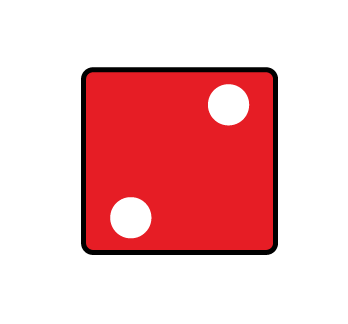 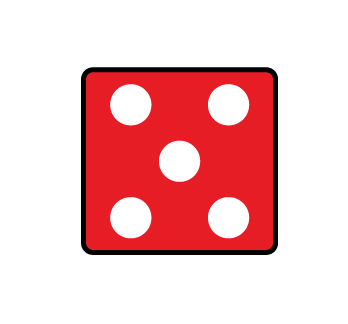 3
5
Number track
Let’s have a look at some ways we can subtract using a tens frame and part whole model.
Fluency
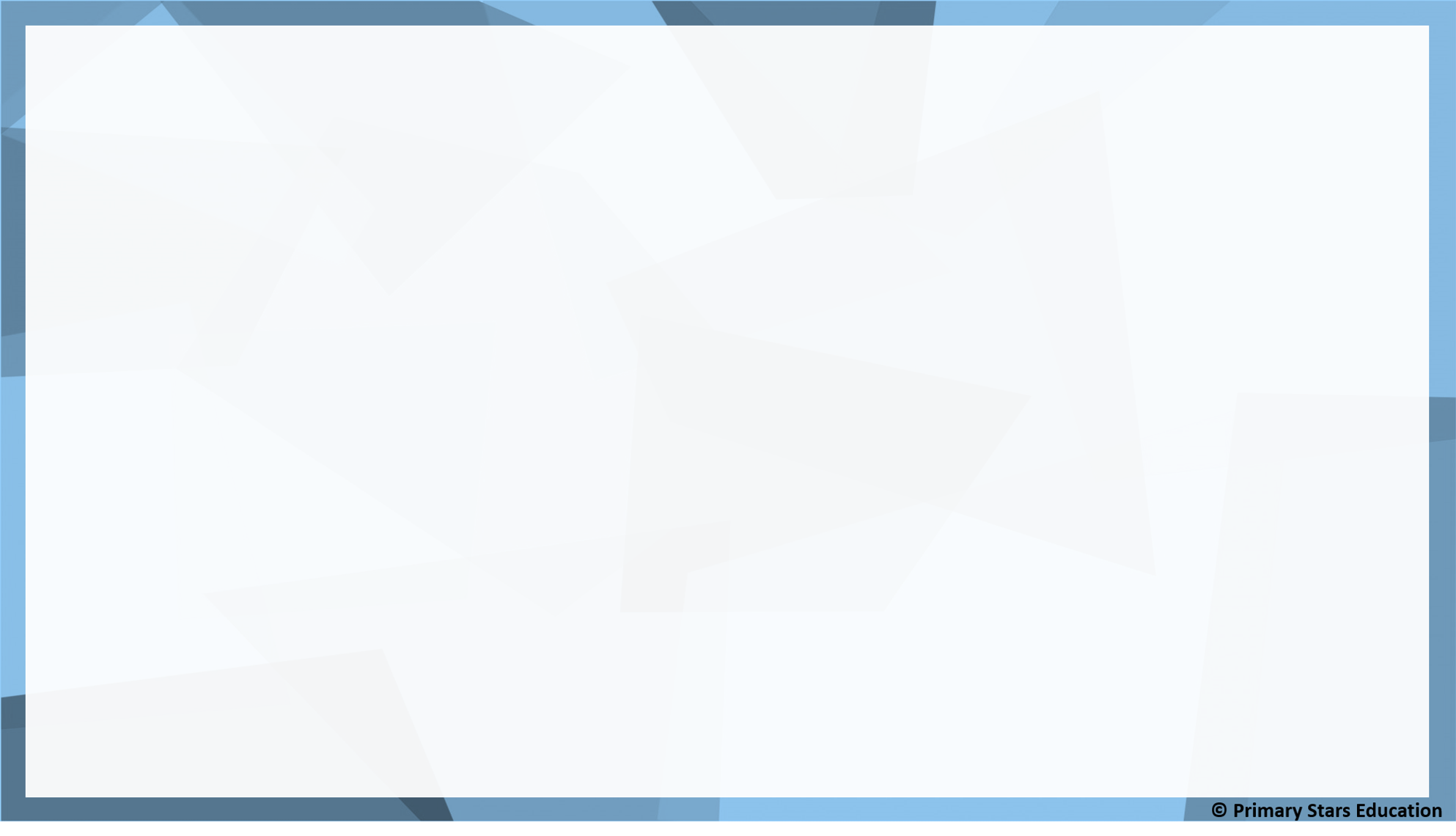 Beth has 18 marbles. She gives 6 away.
How many are left?
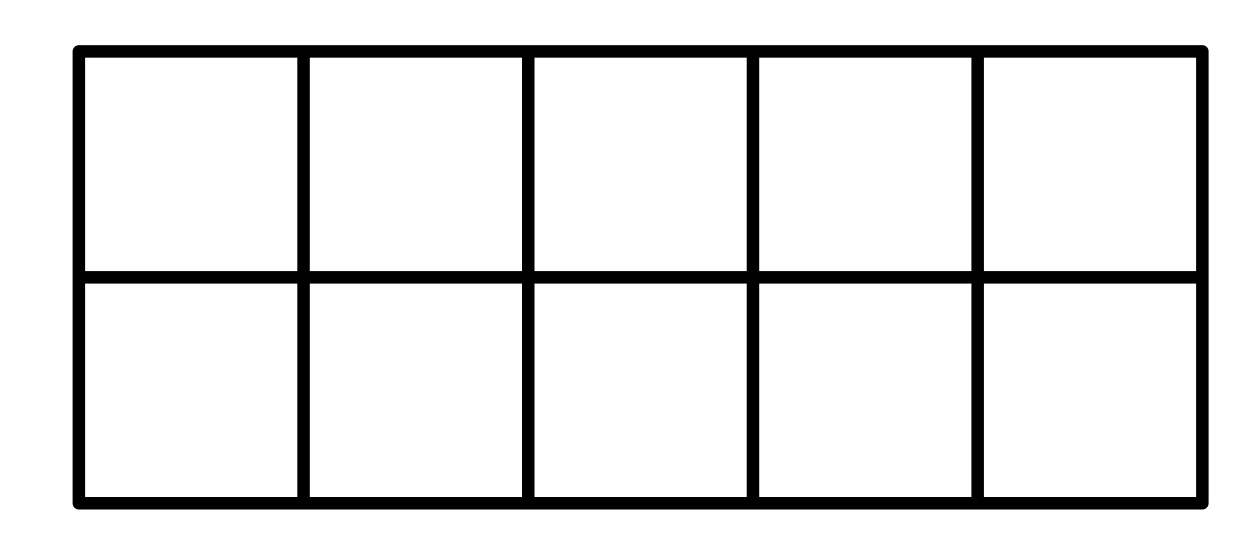 18
-
6
12
18
=
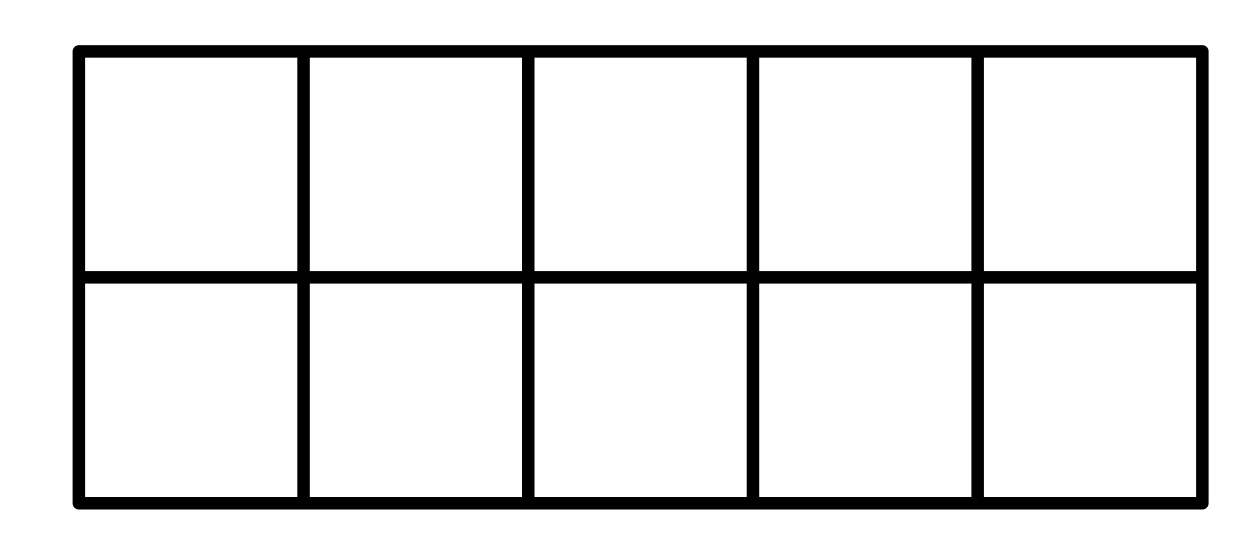 6
12
Fluency
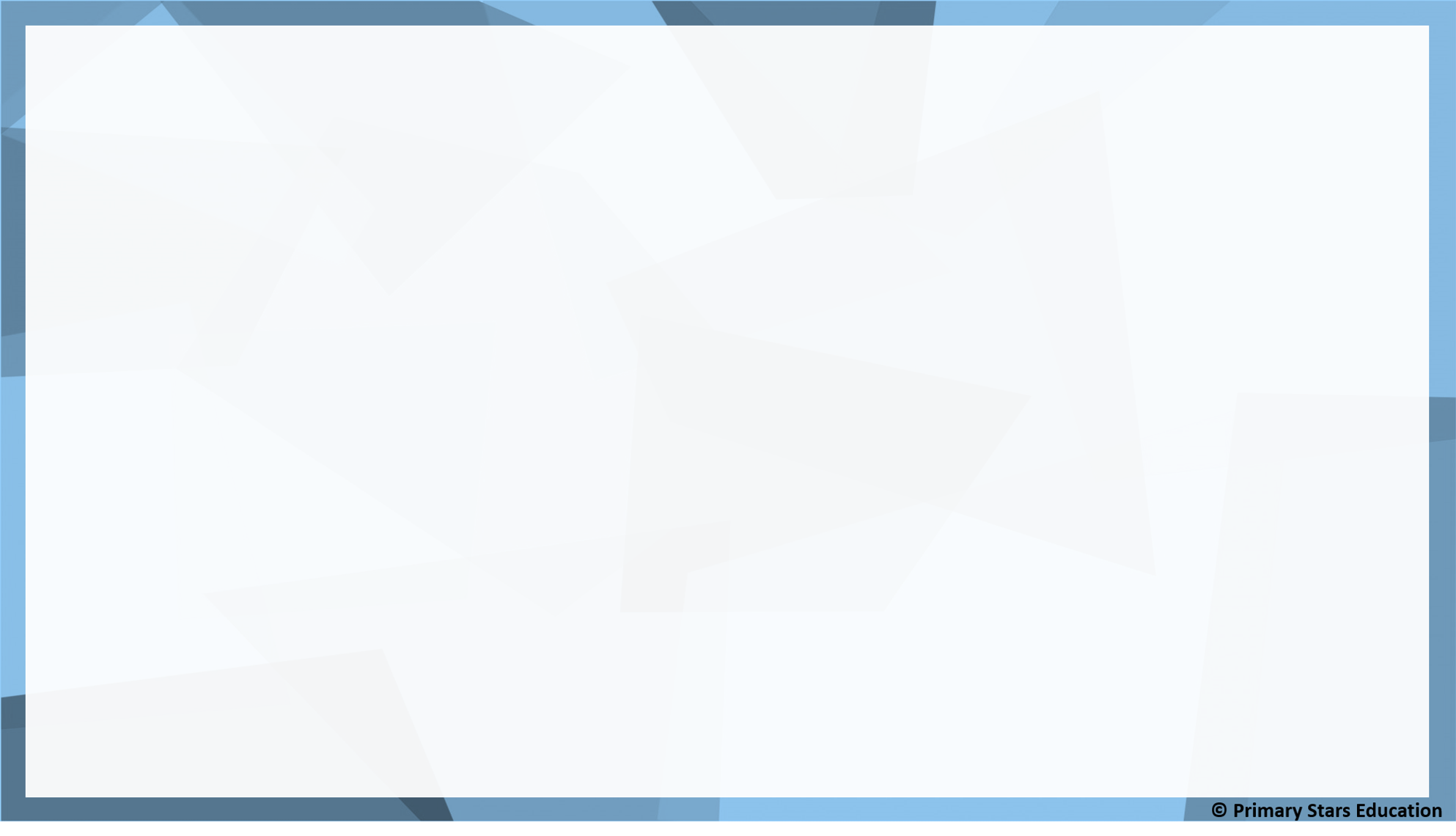 Ben has 15 pens. He gives 3 away.
How many are left?
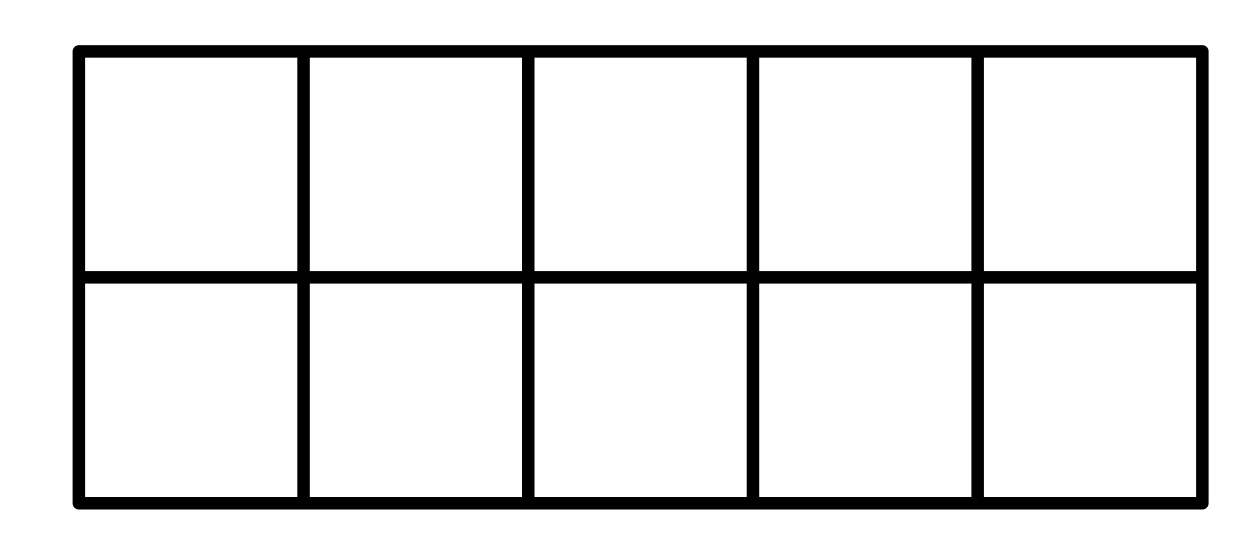 15
-
3
12
15
=
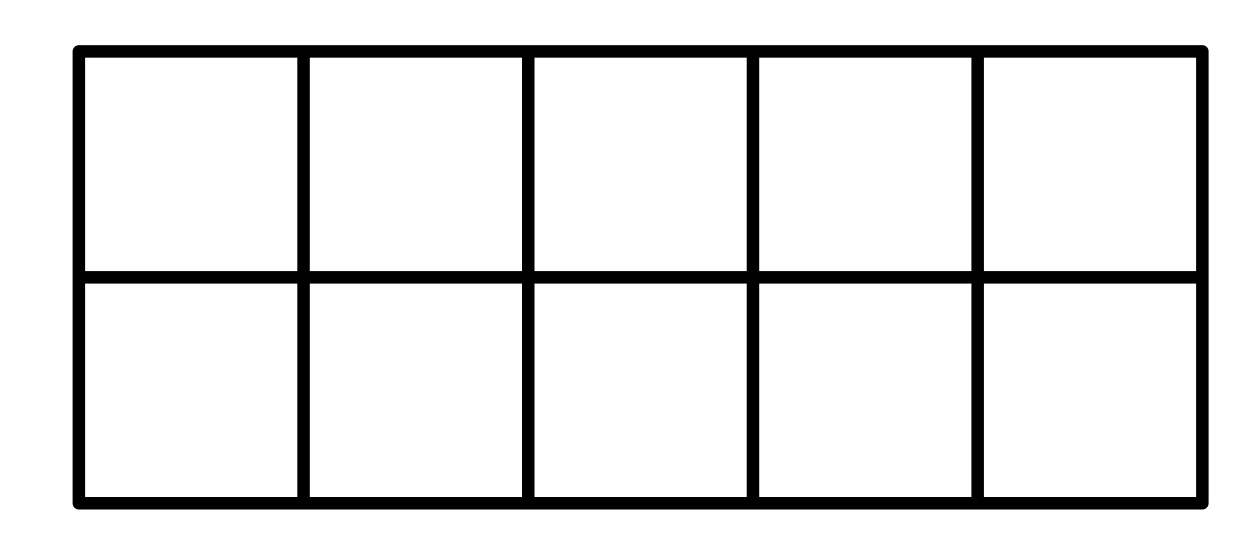 3
12
Fluency
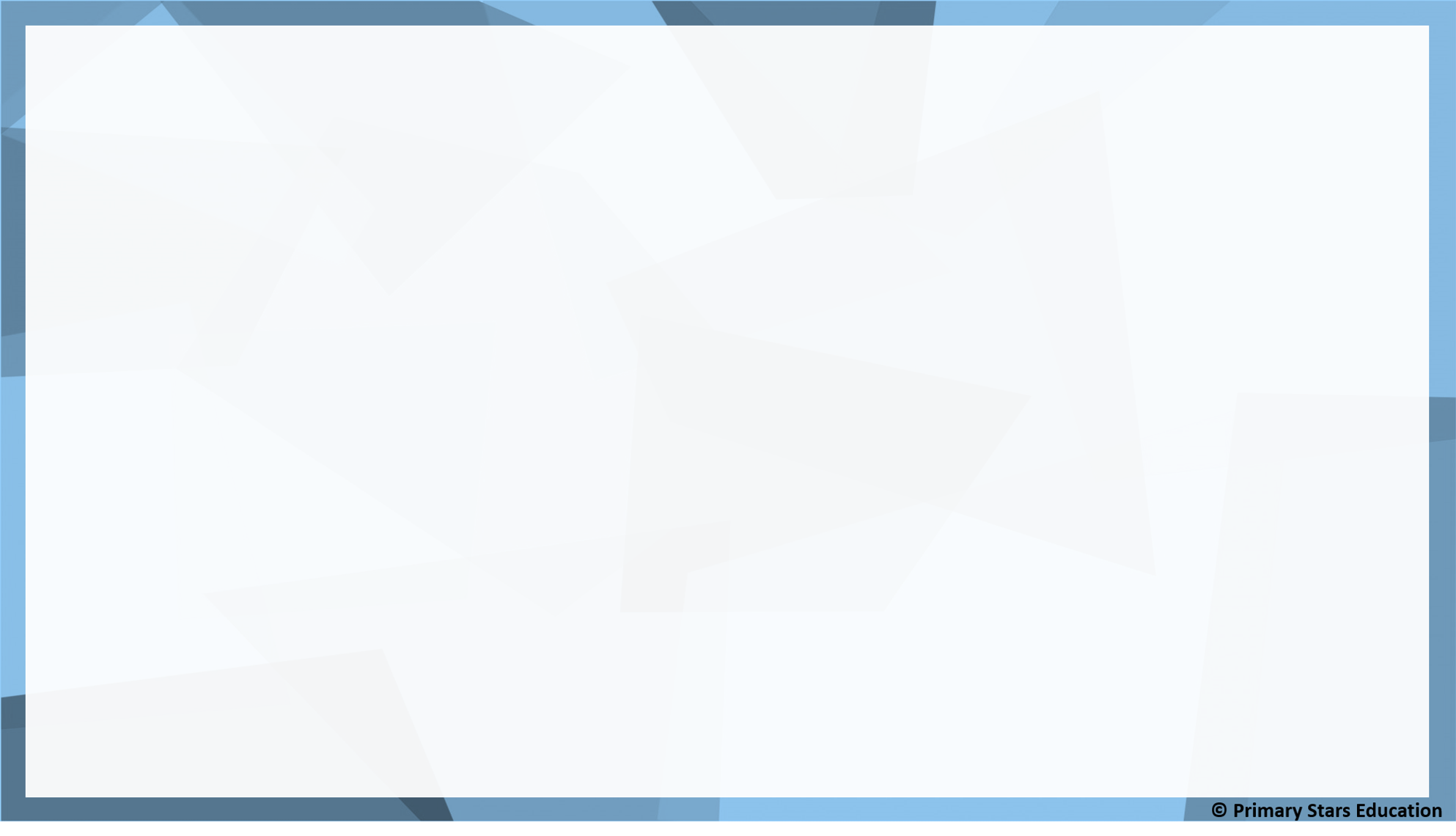 Kat has 19 beads. She gives 8 away.
How many are left?
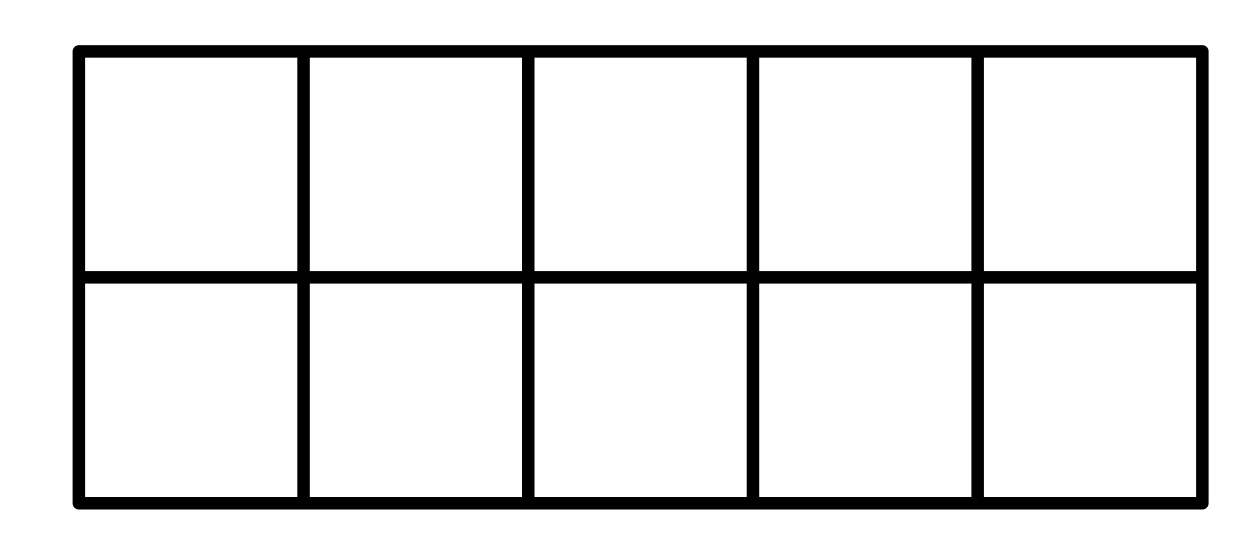 19
-
8
11
19
=
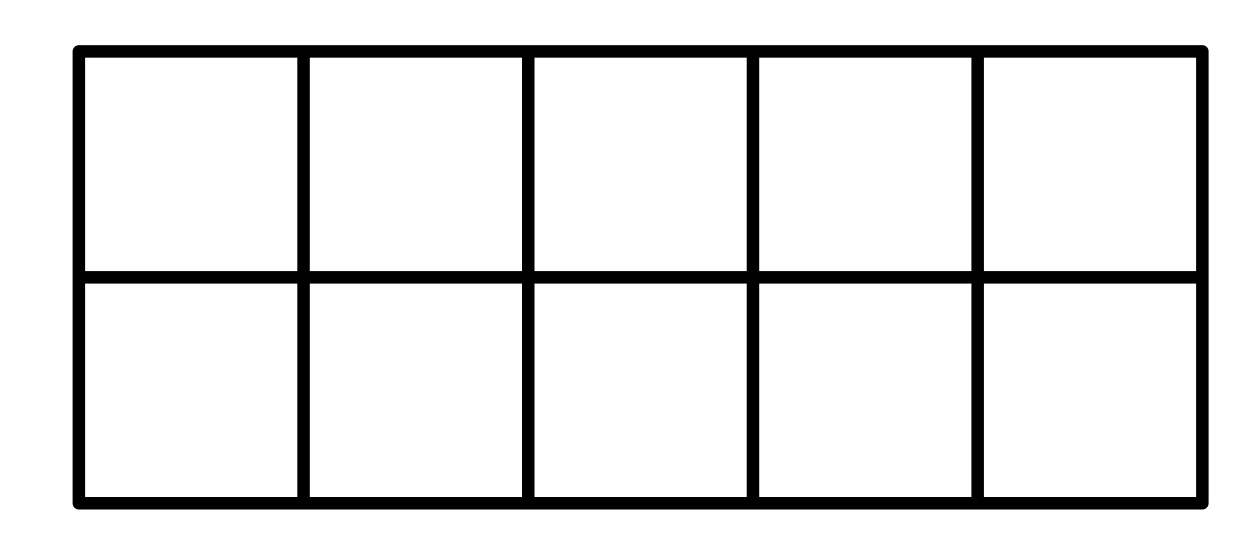 8
11
We can also subtract by counting back on a number line.
Subtraction
Counting back
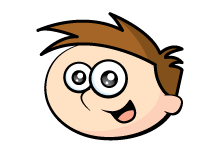 I can use a 
number track 
to count back.
16
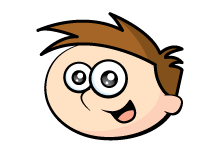 Remember to count 4 jumps.
4
3
2
1
I can count back 4!
16, 15, 14, 13
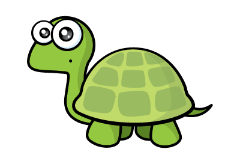 16
4
13
12
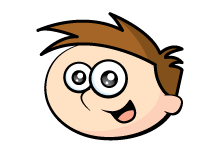 Try it again, Tiny.
4
3
2
1
16,
15,
14,
13
OK! I will.
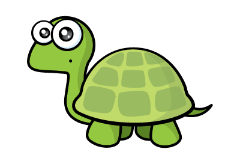 17
4
13
In pairs, get a number track. Can you complete the subtraction number sentences using your number line?
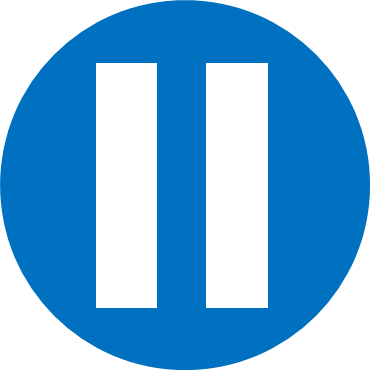 Have a think
Counting back
using a number line
6
7
8
9
10
11
12
13
14
15
16
17
18
19
20
17
19
2
14
17
3
13
14
1
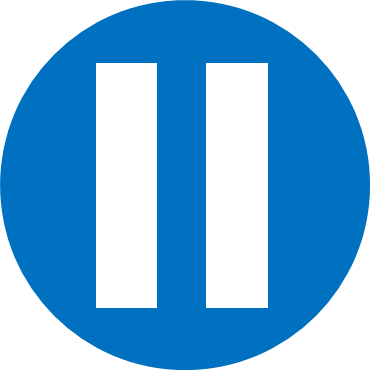 Have a think
Counting back
using a number line
3
2
1
4
6
7
8
9
10
11
12
13
14
15
16
17
18
19
20
11
15
4
Have a go at the questions on the worksheet.When you have completed it, have a go at the challenge.
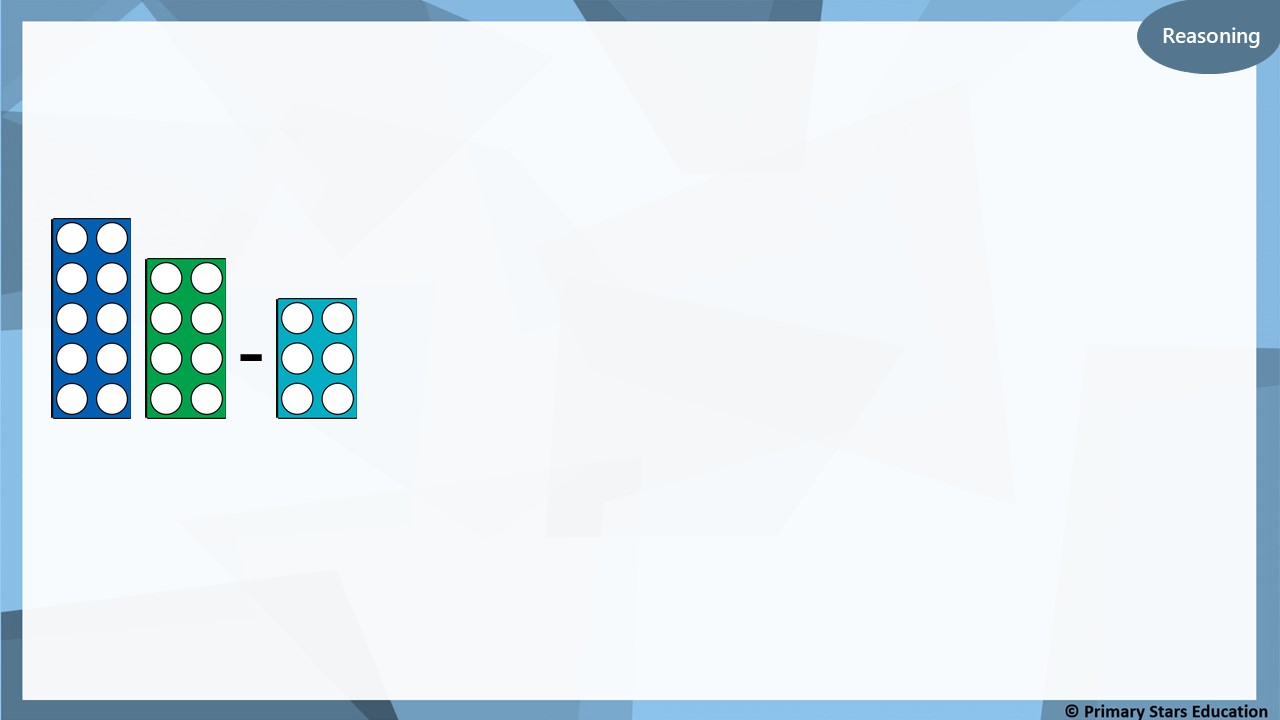 Which number line represents the number frames?
- 6
A)
- 8
-
B)
- 6
C)
Explain how you know.
C is correct as it shows 18 – 6 = 12
0
0
0
1
1
1
2
2
2
3
3
3
4
4
4
5
5
5
6
6
6
7
7
7
8
8
8
9
9
9
10
10
10
11
11
11
12
12
12
13
13
13
14
14
14
15
15
15
16
16
16
17
17
17
18
18
18
19
19
19
20
20
20